What To Whom Find your message and target audience(s)
Ayat Ahmadi, PhD
Knowledge Utilization Research Center
Tehran University of Medical Sciences
Ayat Ahmadi Knowledge Utilization Research Center
Why we do research?
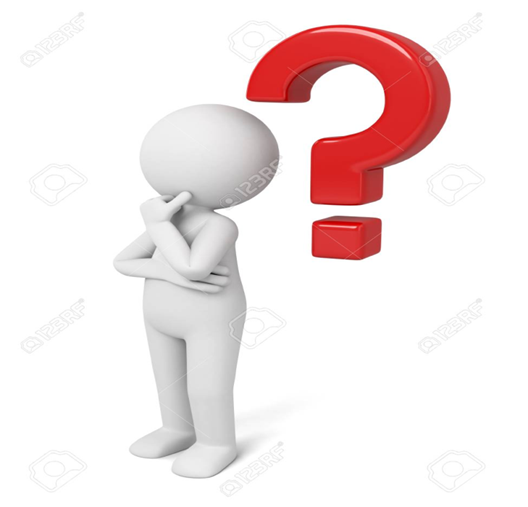 ‘Health Research' is defined as the development and generation of new knowledge which can be applied, outside of the research setting, to understanding health challenges and mounting an improved response to them.
2
https://www.thelancet.com/series/research
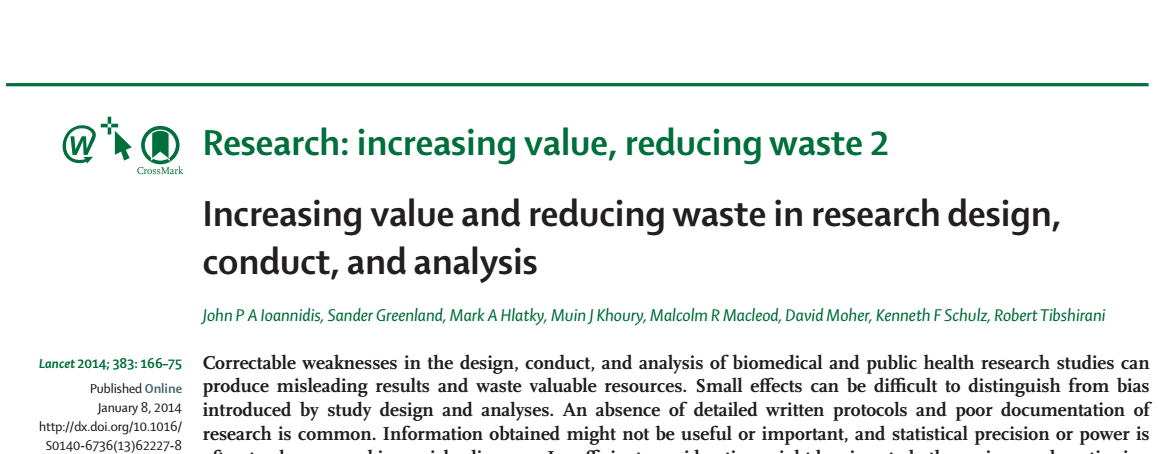 Ayat Ahmadi Knowledge Utilization Research Center
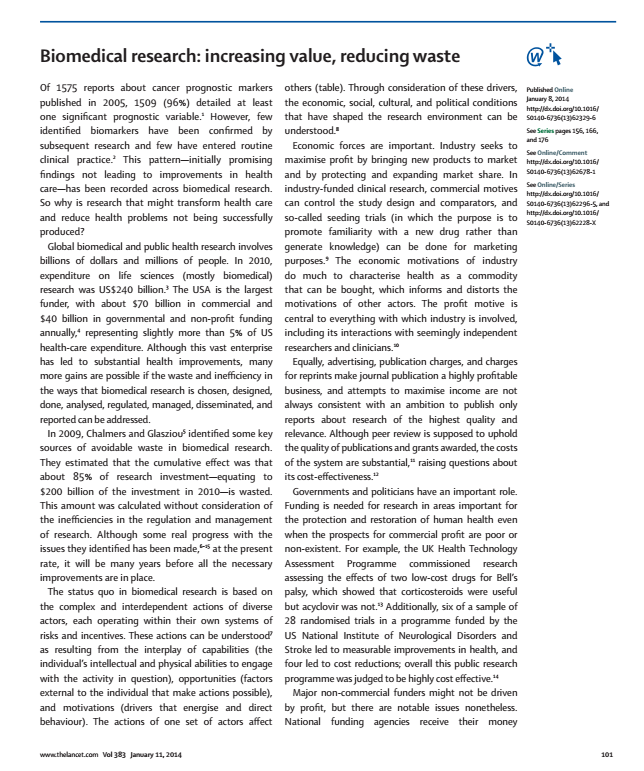 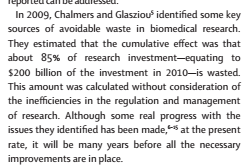 4
[Speaker Notes: There are also concerns about the accessibility of research findings. Some practitioners report that they find it hard to understand and interpret research results and know how to apply them in practice settings (Barwick, Boydell & Omrin, 2002).]
Problem statement:#2:damaging health!
More than one-third (30–45%) of patients are not treated with interventions of proven effectiveness (Grol, 2001).

About one-fourth (20–25%) of patients receive unnecessary or risky interventions (Grimshaw et al., 2012, Schuster et al., 2005).

As many as three-quarters of patients do not receive the proper information for decision-making (Straus et al.).

As many as half of clinicians do not use the evidence required for decision-making (Schuster et al., 2005, McGlynn et al., 2003).
5
Why we do research?
Research impact is just what difference the work that we do in the University makes in the outside world.
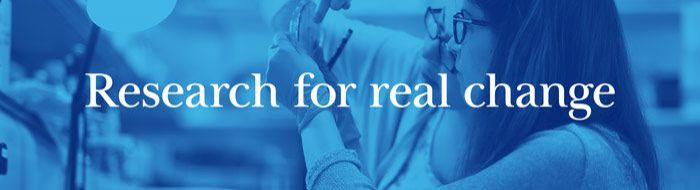 Ayat Ahmadi Knowledge Utilization Research Center
پژوهش باید منجر به تغییر مفید شود یا از تغییرات مضر پیشگیری نماید.
Ayat Ahmadi Knowledge Utilization Research Center
تئوری تغییرTheory of change توصیفی جامع از مفروضات، چرایی و چگونگی رخداد تغییر، همراه با علت های لازم و کافی برای ایجاد تغییر
Ayat Ahmadi Knowledge Utilization Research Center
مدل منطقی  Logic modelارایه ای روشن از روابط بین اجزای اصلی مورد پژوهش و چگونگی رسیدن به اهداف مطالعه.
Ayat Ahmadi 
Knowledge Utilization Research Center
Logic model
10
سوالات اصلی مطالعه                                Key Questionsتعداد محدودی سوال مهم که پژوهش برای پاسخ به آنها طراحی می شود.
Ayat Ahmadi
Knowledge Utilization Research Center
Why we do research?
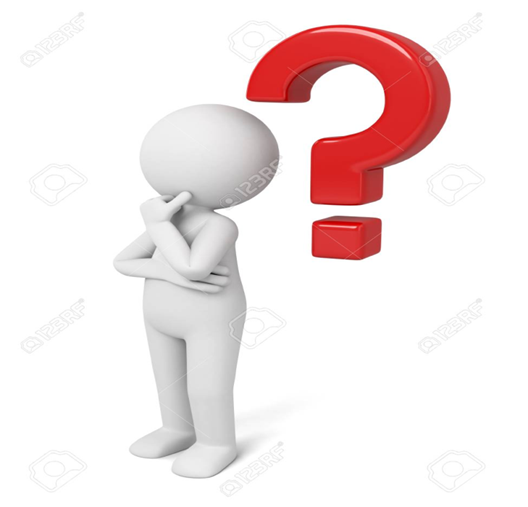 ‘Health Research' is defined as the development and generation of new knowledge which can be applied, outside of the research setting, to understanding health challenges and mounting an improved response to them.
12
هدف از انجام پژوهش این است که که با ارایه یک مدل منطقی به یک یا چند سوال اصلی پاسخ داده شود.پاسخ های بدست آمده از یک پژوهش در قسمت های مختلف یک تئوری تغییر به کار برده می شوند تا منجر به یک  تغییر مفید شود یا از تغییرات مضر پیشگیری نماید.
Ayat Ahmadi 
Knowledge Utilization Research Center
Has the question been answered?
Ayat Ahmadi Knowledge Utilization Research Center
https://www.ncbi.nlm.nih.gov/pubmed/
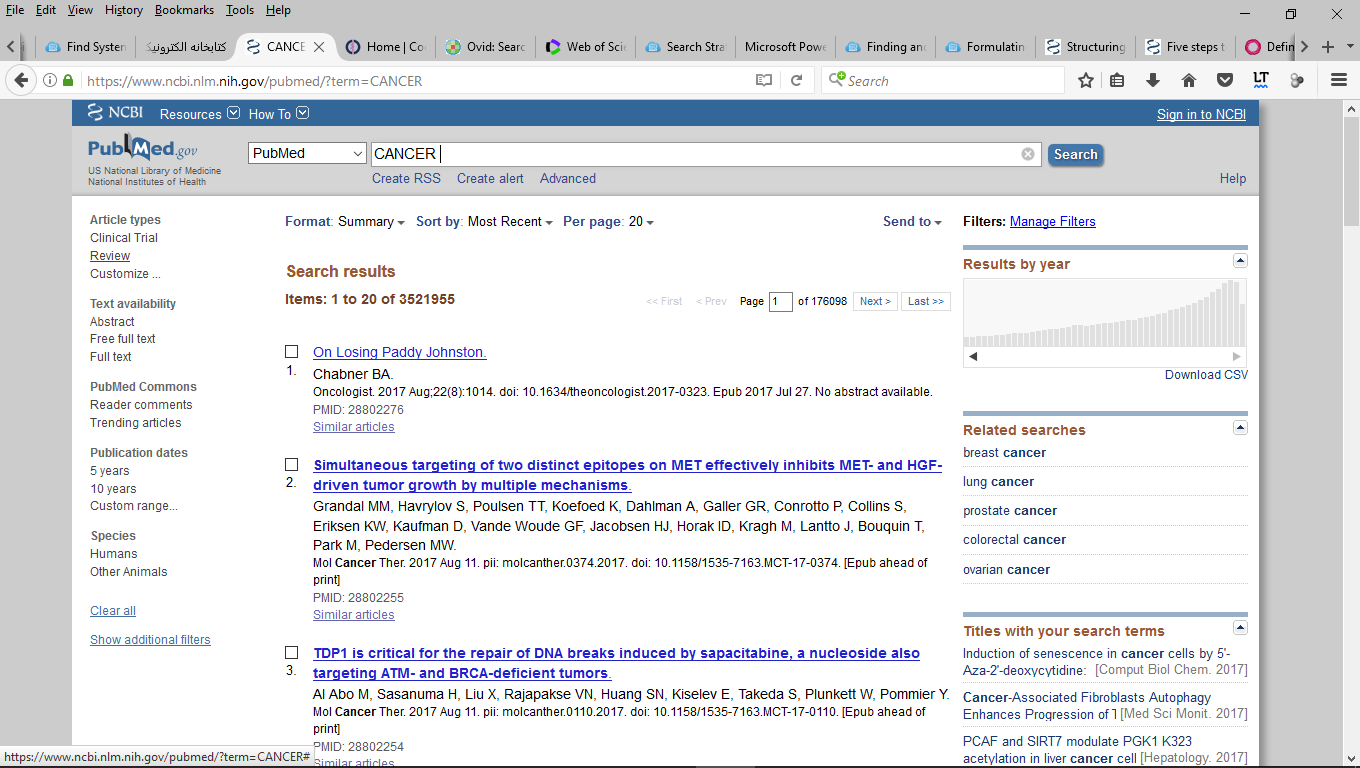 https://www.embase.com/#search
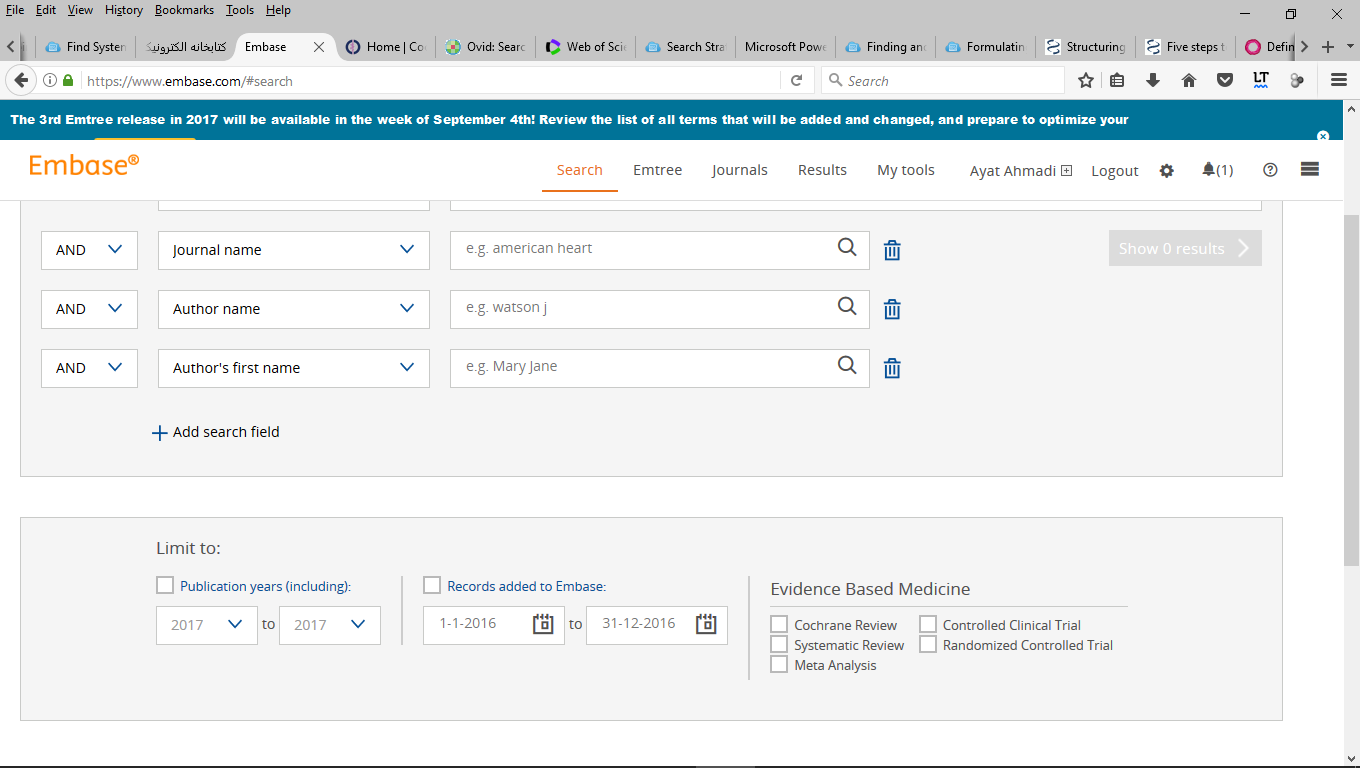 WWW.OVID.COM
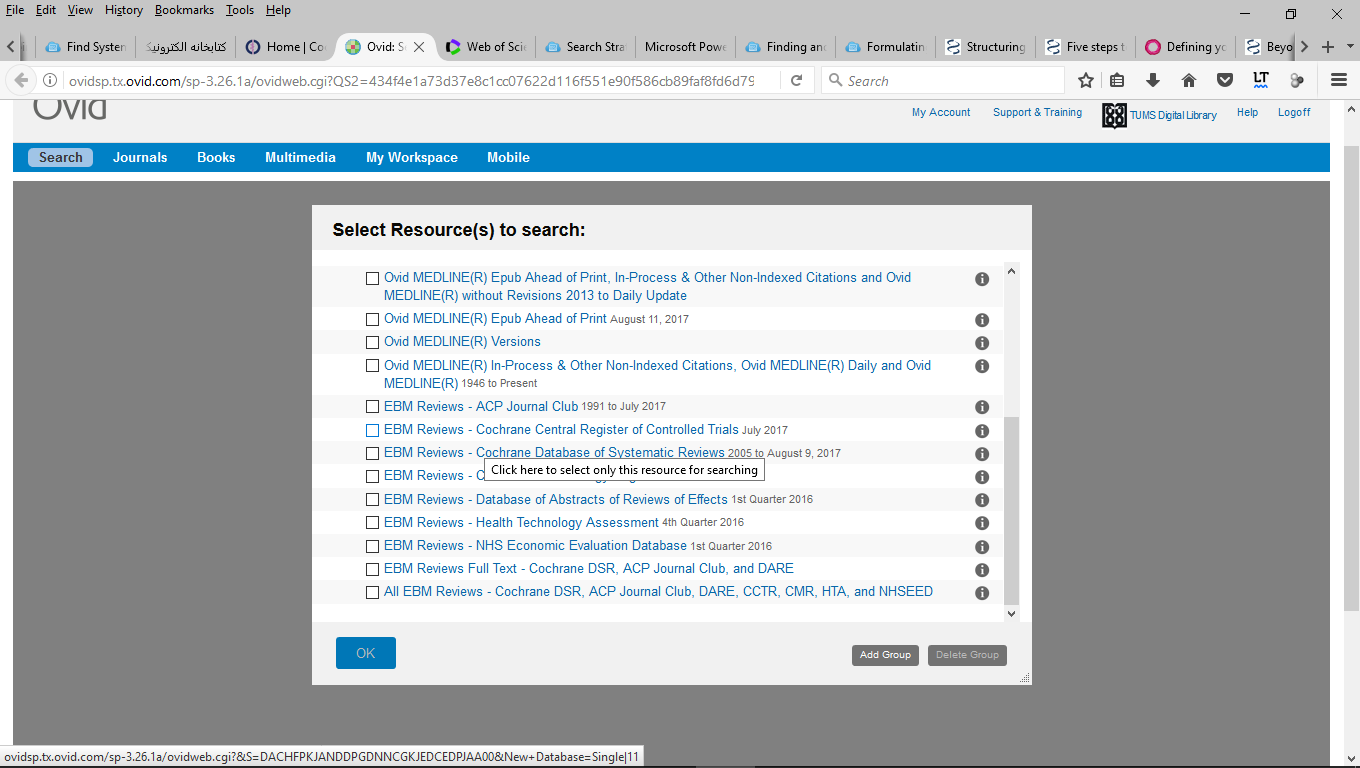 http://www.cochranelibrary.com/
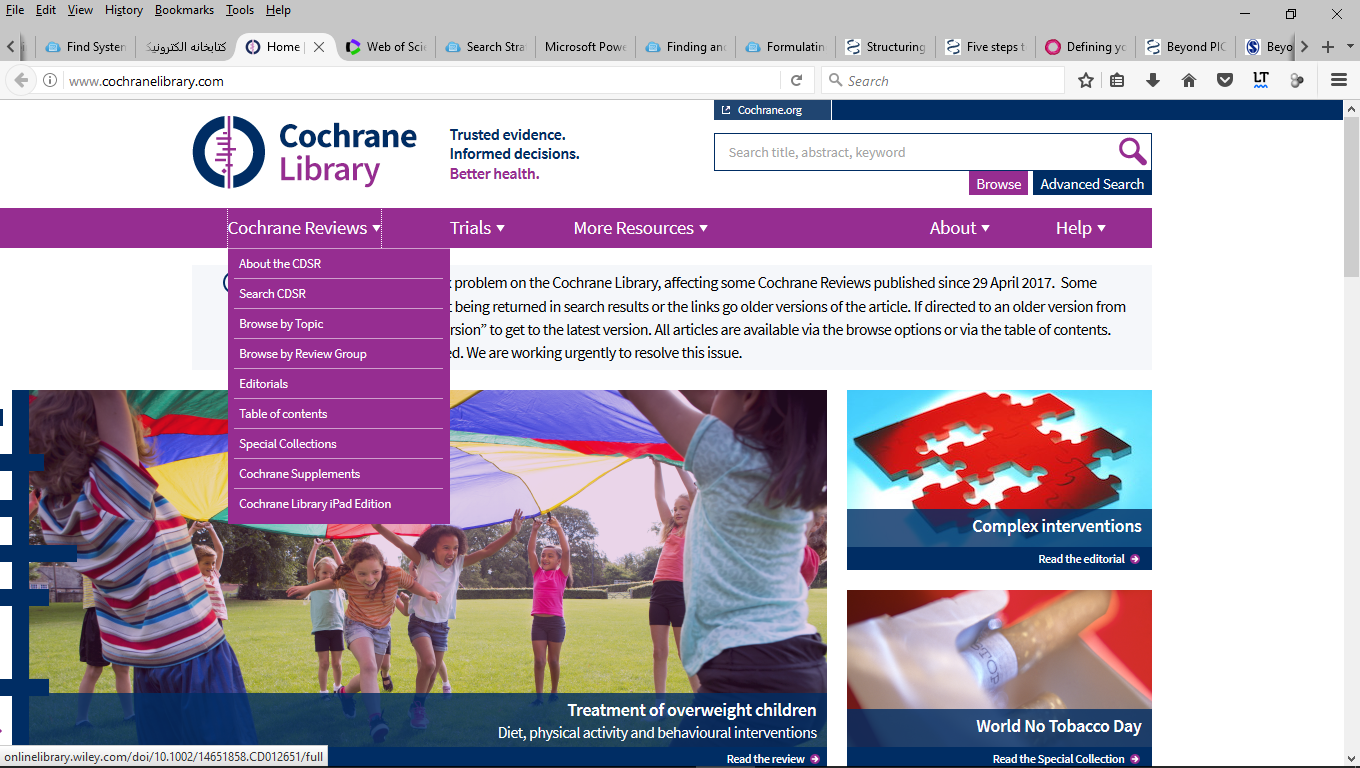 PROSPERO 
A registry for prospective systematic reviews.
https://www.crd.york.ac.uk/PROSPERO/

Campbell Collaboration 
Check here for published reviews and protocols by the Campbell Collaboration, which focuses on reviews outside of clinical medicin
https://www.campbellcollaboration.org/library.html
TRIP Database 
A searchable evidence library--allows searching by PICO.
Joanna Briggs Library 
For systematic reviews published by the Joanna Briggs Institute.
http://joannabriggslibrary.org/index.php/jbisrir/search
HealthEvidence.org 
For systematic reviews on public health interventions.
http://healthevidence.org/default.aspx
 
Epistemonikos 
An evidence library for decision in health care and health policy.
https://www.epistemonikos.org/
3iE Database 
International Impact for Impact Evaluations: for policymakers and researchers who are looking for evidence on what works, what doesn’t, and why in development.
http://www.3ieimpact.org/en/evidence/impact-evaluations/

The Community Guide 
The Guide to Community Preventive Services is a free database of systematic reviews to help practitioners choose programs and policies to improve health and prevent disease in their community.
https://www.thecommunityguide.org/about/about-community-guide
EPPI-Centre 
The Evidence for Policy and Practice Information and Co-ordinating Centre (EPPI-Centre) conducts systematic reviews in the fields of Education, Health Promotion and Public Health, as well as social welfare and international development.
http://eppi.ioe.ac.uk/cms/
 
The Collaboration for Environmental Evidence 
The Collaboration for Environmental Evidence (CEE) is an open community of scientists and managers working towards a sustainable global environment and the conservation of biodiversity.
http://www.environmentalevidence.org/
سوالات اصلی مطالعه                                Key Questionsتعداد محدودی سوال مهم که پژوهش برای پاسخ به آنها طراحی می شود.سوالات اصلی مطالعه بر اساس دیدگاه ذینفعان اصلی طراحی می شوند.اهداف اصلی مطالعه منطبق با  سوالات اصلی مطالعه می باشند.
Ayat Ahmadi
Knowledge Utilization Research Center
سوال اصلی
Ayat Ahmadi
Knowledge Utilization Research Center
Sources and examples of questions.
Ayat Ahmadi Knowledge Utilization Research Center
What is an ‘answerable’ question?
What is an ‘answerable’ question?
An ‘answerable’ question in research terms is one which seeks specific knowledge, is framed to facilitate literature searching and therefore, follows a semi-standardised structure.

‘Answerable’ clinical research questions have four essential ‘PICO’ components:
P: Patient and/or problem;
I: Intervention (or exposure, diagnostic test, prognostic factor, etc.)
C: Comparison Intervention (if relevant);
O: Outcome.

“In [Population], what is the effect of [Intervention] on [Outcome], compared with [Comparison Intervention]?”
Ayat Ahmadi Knowledge Utilization Research Center
[Speaker Notes: The many questions encountered by researchers and clinicians are often not ‘answerable’ in research terms. The generating of an answerable clinical research question often involves a degree of specification, or ‘funnelling’, whereby a large topic is broken down into a smaller, more manageable topic or topics. Many researchers’ first experience of the research process is a quest to ‘solve all the problems of the world’, followed by consultation with supervisors or senior researchers which results in substantial focusing of broad initial ideas. This process is critical, as a methodological approach used to address a question that is too broad may lack rigor. Furthermore, lack of focus in a research question creates inefficiencies in the research process itself. It is extremely difficult to recalibrate and reframe a research question once the process of seeking an answer is underway.]
Ayat Ahmadi Knowledge Utilization Research Center
برای اینکه پژوهش منجر به تغییر مفید شود یا از تغییرات مضر پیشگیری نماید باید کیفیت لازم در قسمت های مختلف اجرای مدل یک مدل  منطقی داشته باشد.قسمت های مختلف اجرای یک مدل منطقی شامل طراحی، اجرا، جمع آوری دادها، آنالیز و تفسیر اطلاعات می باشد.
Ayat Ahmadi Knowledge Utilization Research Center
پژوهش با کیفیت
ارزیابی پژوهش
Critical appraisal
Ayat Ahmadi 
Knowledge Utilization Research Center
Critical appraisal tools: CASP
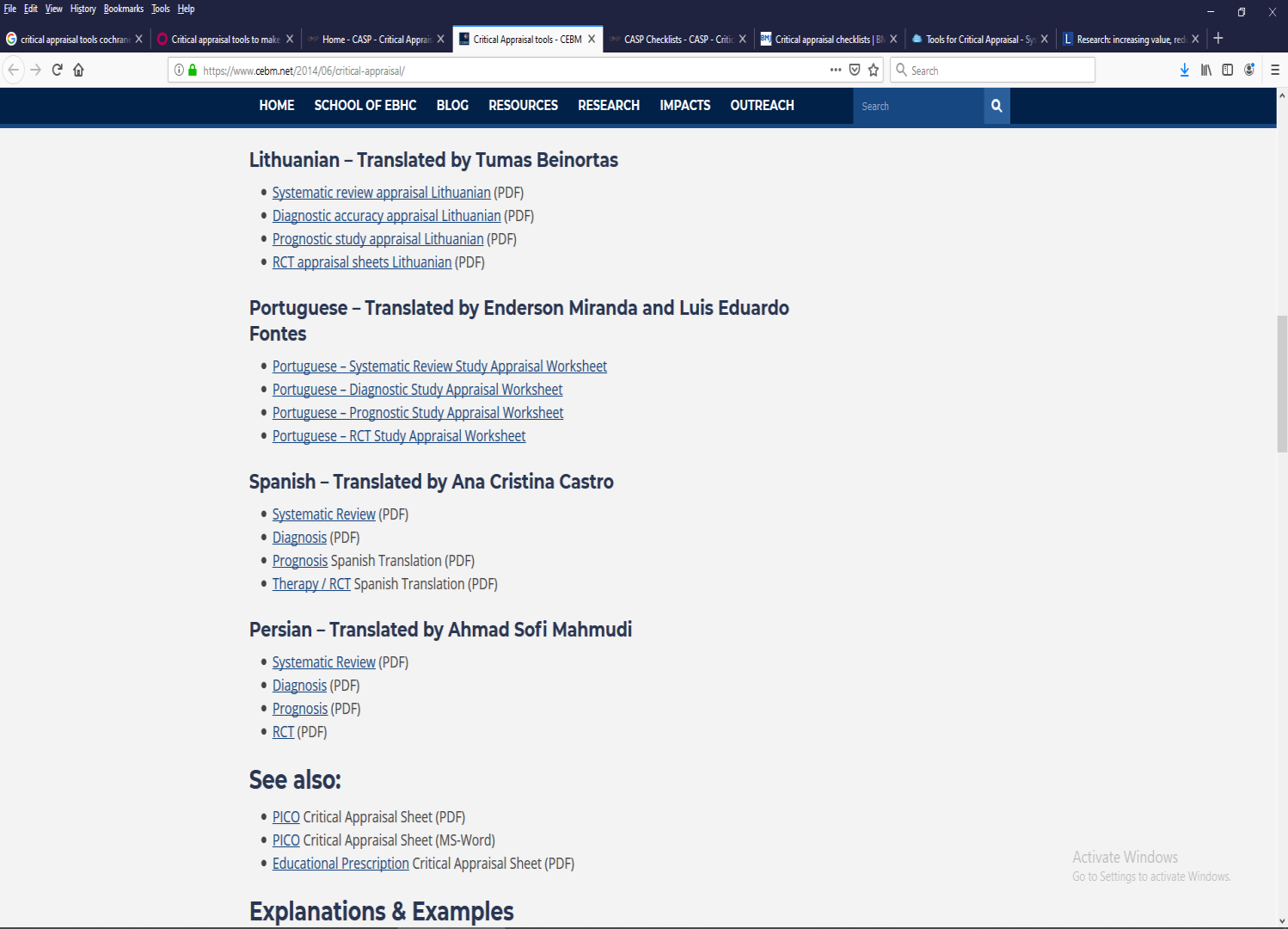 https://www.cebm.net/2014/06/critical-appraisal/
31
Critical appraisal: JBI
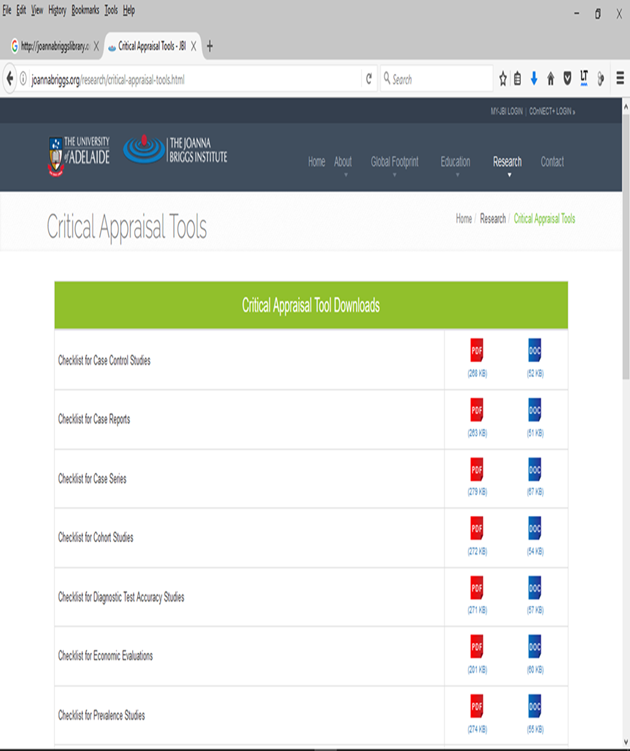 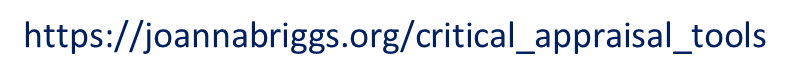 32
Critical appraisal: BMJ collection https://bestpractice.bmj.com/info/toolkit/ebm-toolbox/bibliography/
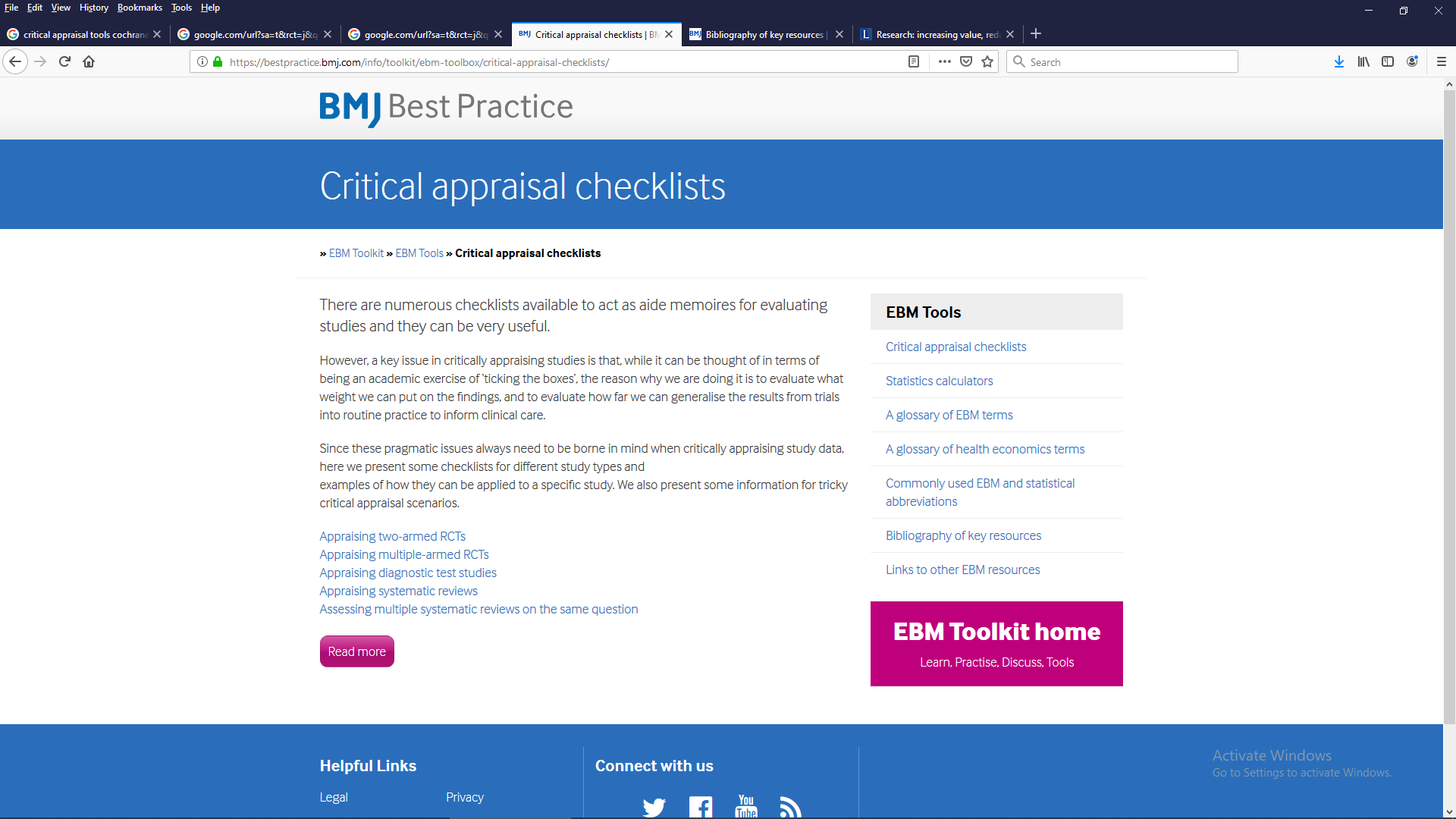 33
پاسخ سوال اصلی یک پژوهش با کیفیت، پیام پژوهشی آن پژوهش است.در مدل های شناخته شده انتقال دانش پیام پژوهشی را WHAT  می نامند.
Ayat Ahmadi Knowledge Utilization Research Center
What
By Whom/
How
To Whom
Ayat Ahmadi Knowledge Utilization Research Center
مخاطب پژوهشFind your message and target audience(s)
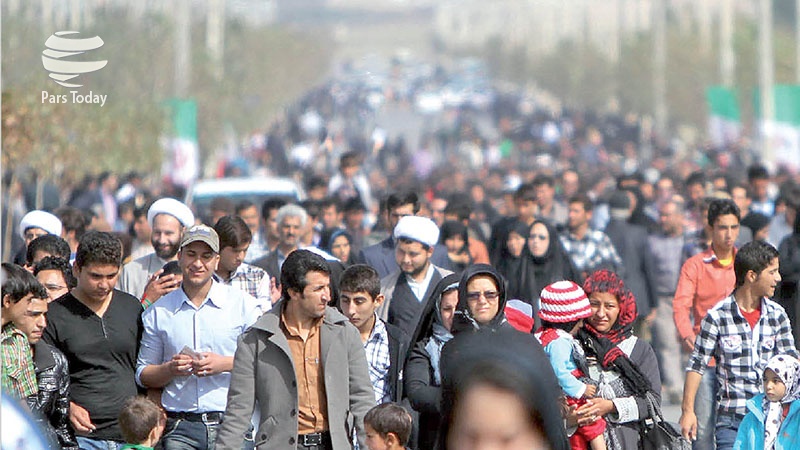 Ayat Ahmadi Knowledge Utilization Research Center
ذینفعان Stakeholderذینفعان یک پژوهش شامل تولید کنندگان داده ها و استفاده کنندگان  اطلاعات و متاثرین از نتایج مطالعه می باشند و با روش های آنالیز ذینفعان قابل شناسایی می باشند.
Ayat Ahmadi Knowledge Utilization Research Center
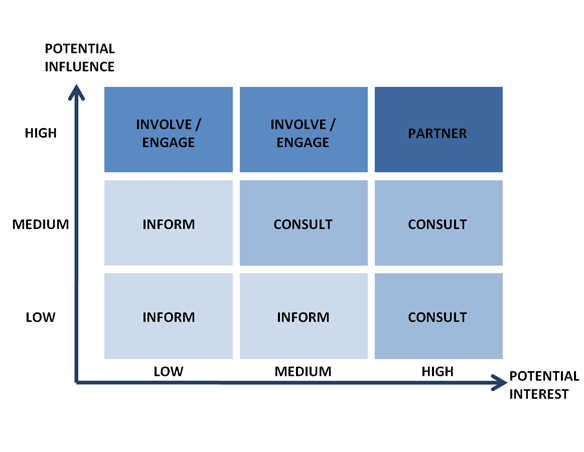 Ayat Ahmadi Knowledge Utilization Research Center
تعریف مخاطب پژوهش
کسانی که بر مبنای اطلاعات منتج از  پژوهش و سایر اطلاعات موجود یک تصمیم تاثیر گذارمی گیرند.تصمیم تاثیرگذار، تصمیمی است که یک تغییر ملموس و تقریبا مداوم را در ساختارها، قانون ها، روش های انجام یک کار و ... ایجاد می کند.
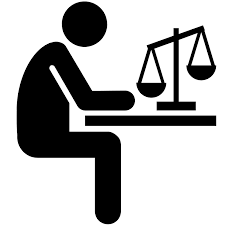 Ayat Ahmadi Knowledge Utilization Research Center
شناسایی مخاطب پژوهش
سوال  یا سوالات اصلی مطالعه چیست؟پاسخ این سوال برای چه کسانی مهم است؟اگر به این سوال پاسخ داده نشود چه کسانی متضرر می شوند؟چه کسی حاضر است برای پاسخ این سوال هزینه کند؟
Ayat Ahmadi Knowledge Utilization Research Center
انواع مخاطبان پژوهش
تصمیم گیرندگان نظام سلامت در سطوح مختلفارایه دهندگان خدمات سلامت در سطوح مختلفگروه های مختلف مخاطب عمومیپژوهشگران
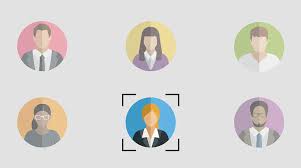 Ayat Ahmadi Knowledge Utilization Research Center
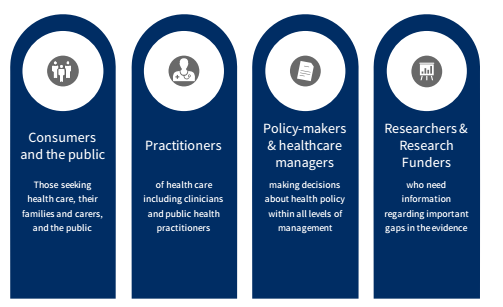 Ayat Ahmadi Knowledge Utilization Research Center
انواع مخاطبان پژوهش
تصمیم گیرندگان نظام سلامت در سطوح مختلف:
تصمیم گیرندگان در زمینه اجرای همگانی واکسیناسیون HPV

ارایه دهندگان خدمات سلامت در سطوح مختلف:
متخصصین ارتوپدی که در درمان آسیب ACL فعالیت می کنند

گروه های مختلف مخاطب عمومی:
زنان بالای 45 سال با سابقه خانوادگی ابتلا به سرطان سینه
پژوهشگران:
پژوهشگرانی که در زمینه روش های پیشگیری از ابتلا به عوارض دیابت فعالیت می کنند
Ayat Ahmadi Knowledge Utilization Research Center
شناسایی انواع مخاطبان پژوهش
تصمیم گیرندگان نظام سلامت در سطوح مختلف:
در مورد قوانین و ساختارها تصمیم گیری می کنند که سلامت  گروهی از افراد را به صورت جمعی تحت تاثیر قرار می دهد

ارایه دهندگان خدمات سلامت در سطوح مختلف:
در مورد فعالیت حرفه ای تصمیم گیری می کنند که سلامت  گروهی از افراد را به صورت تک به تک تحت تاثیر قرار می دهند

گروه های مختلف مخاطب عمومی:
در مورد سلامت خود یا نزدیکان خود تصمیم می گیرند
پژوهشگران:
در مورد اطلاعات مورد نیاز برای به کاربردن در یک  تئوری تغییر  در سلامت و نحوه برآورده کردن اطلاعات مربوط به آن تصمیم گیری می کنند
Ayat Ahmadi Knowledge Utilization Research Center
What
By Whom/
How
To Whom
Ayat Ahmadi Knowledge Utilization Research Center
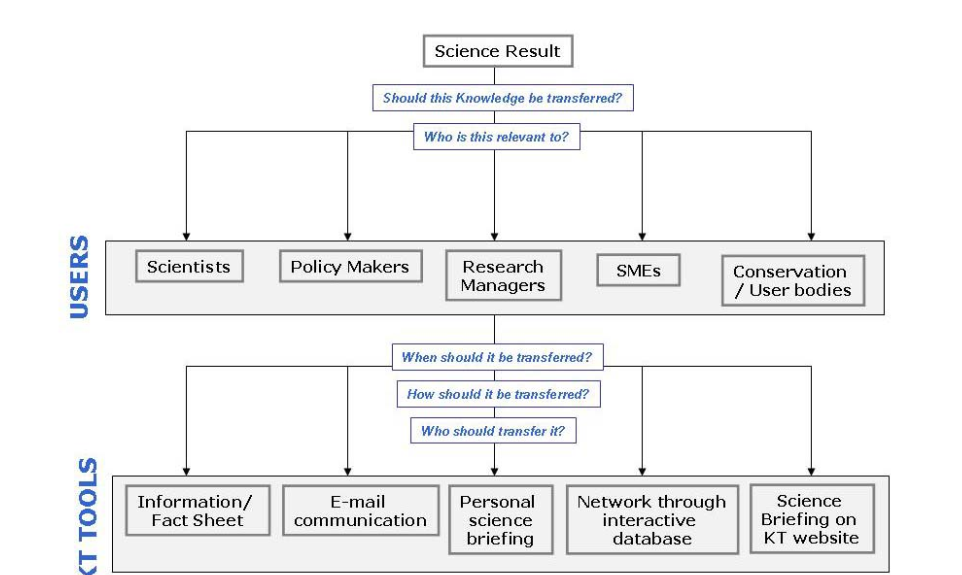 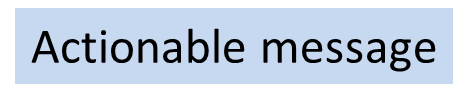 Industry
Public
Ayat Ahmadi Knowledge Utilization Research Center
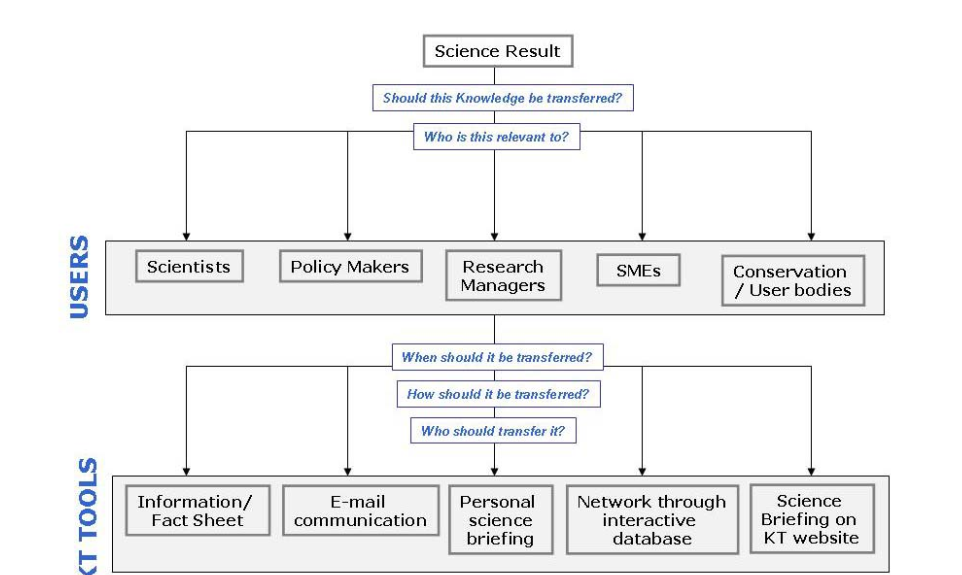 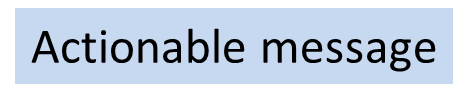 Industry
Public
Ayat Ahmadi Knowledge Utilization Research Center
راهکارهای رساندن نتایج به مخاطبان پژوهش
Ayat Ahmadi Knowledge Utilization Research Center
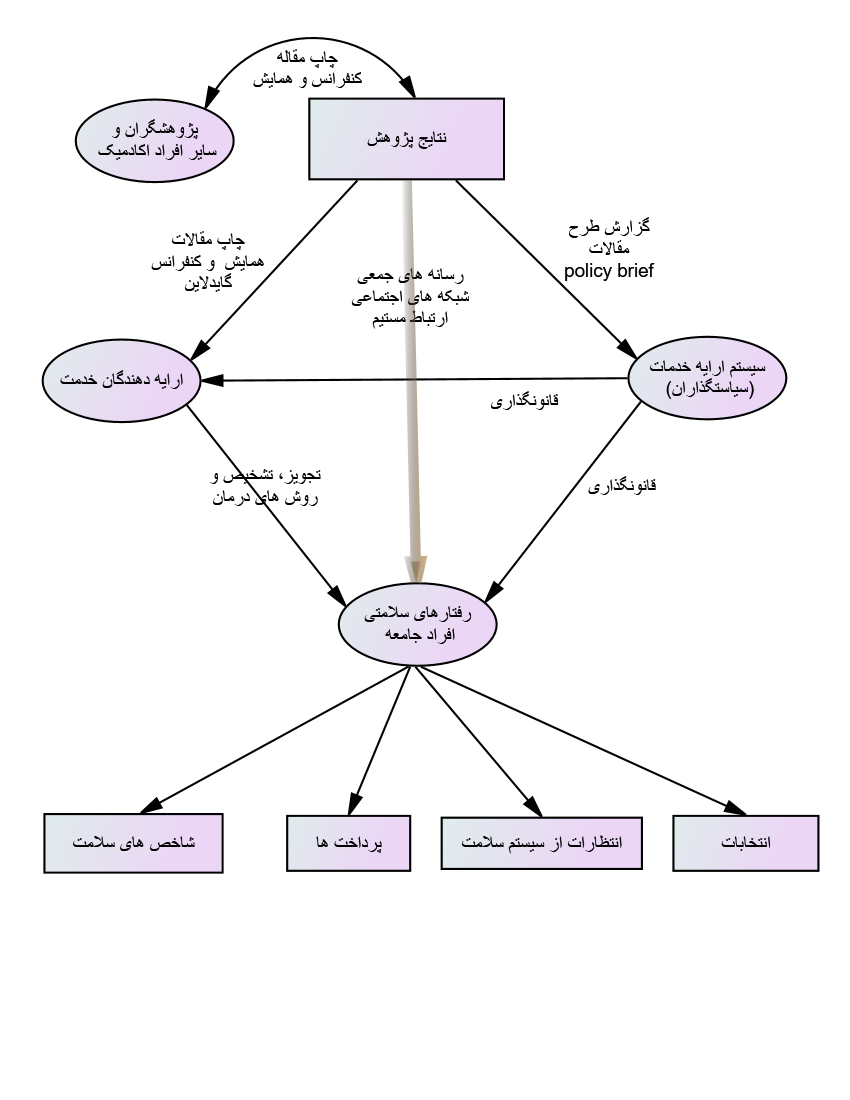 Ayat Ahmadi Knowledge Utilization Research Center
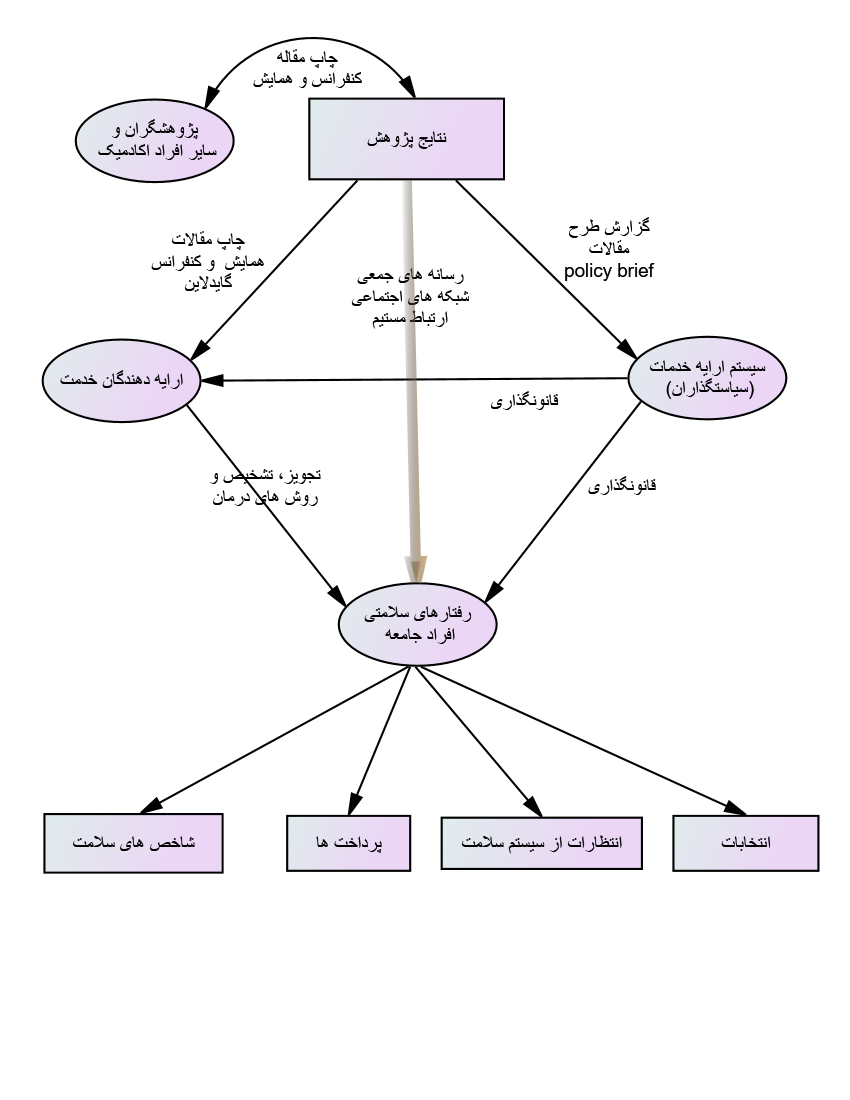 Ayat Ahmadi Knowledge Utilization Research Center
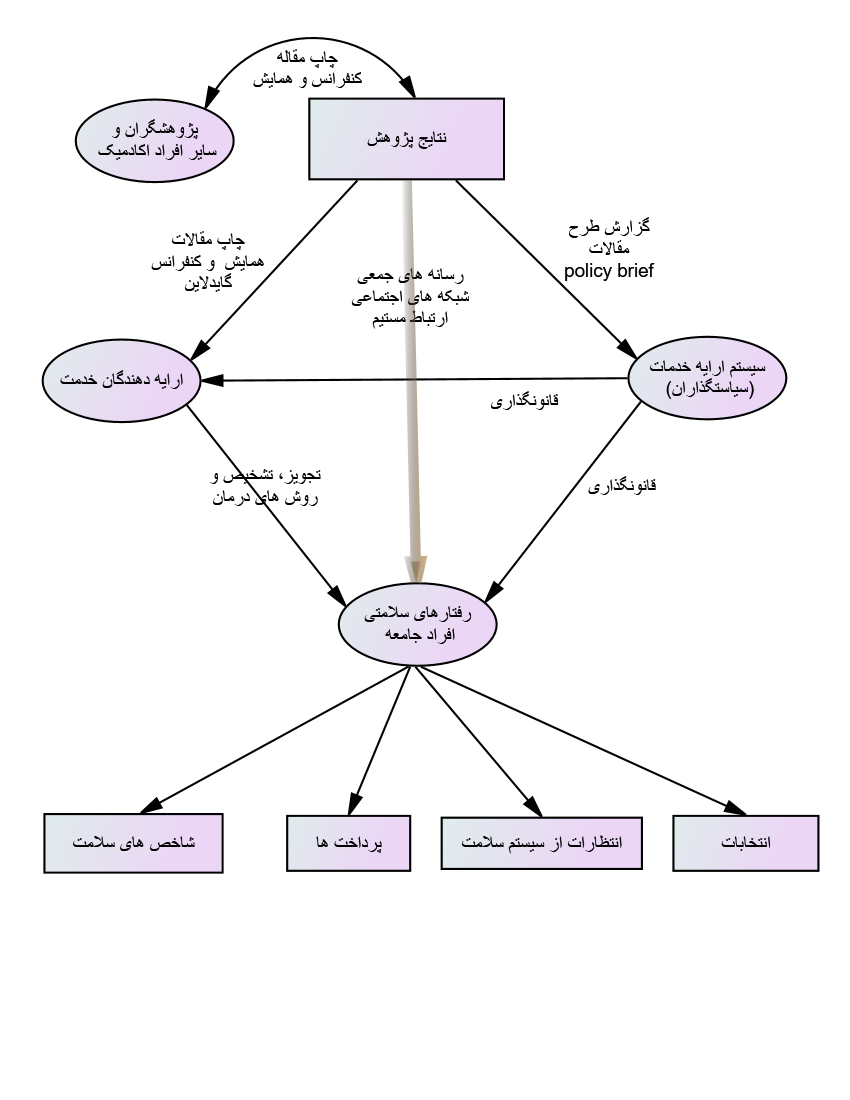 سایر اطلاعات و تعیین کننده ها
Ayat Ahmadi Knowledge Utilization Research Center
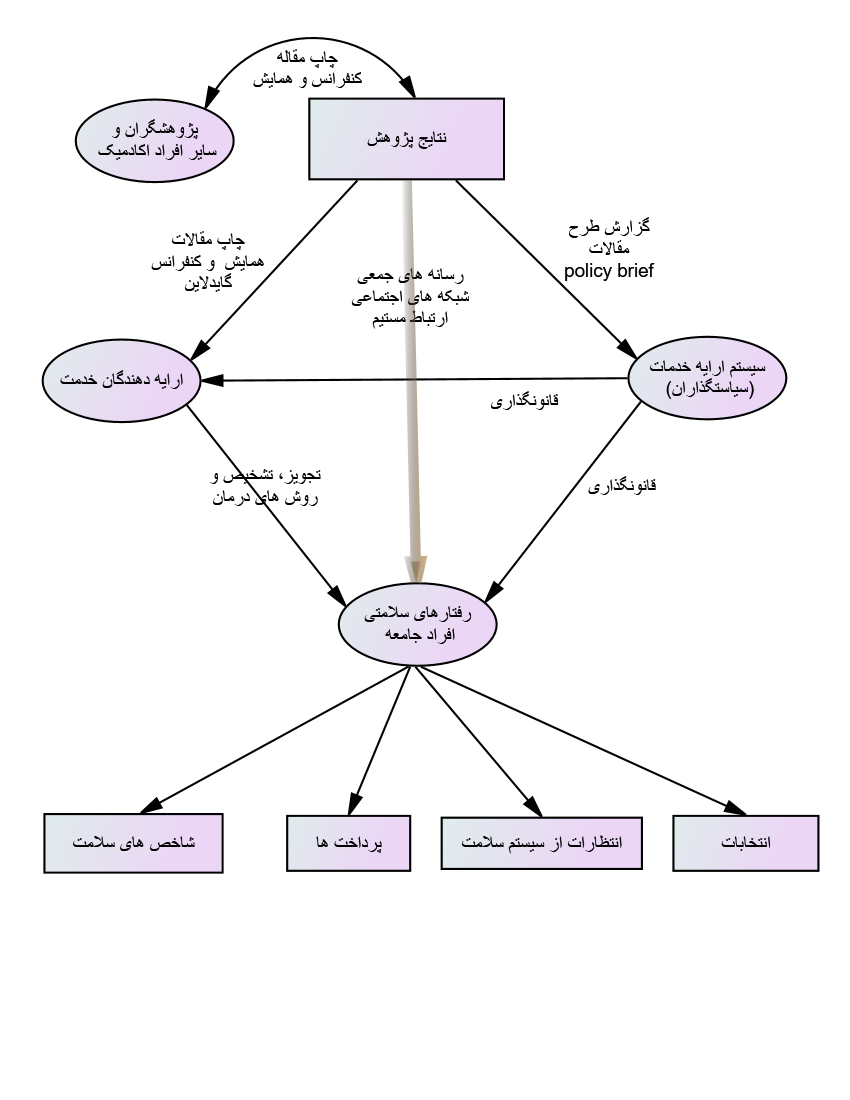 سایر اطلاعات و تعیین کننده ها
Ayat Ahmadi Knowledge Utilization Research Center
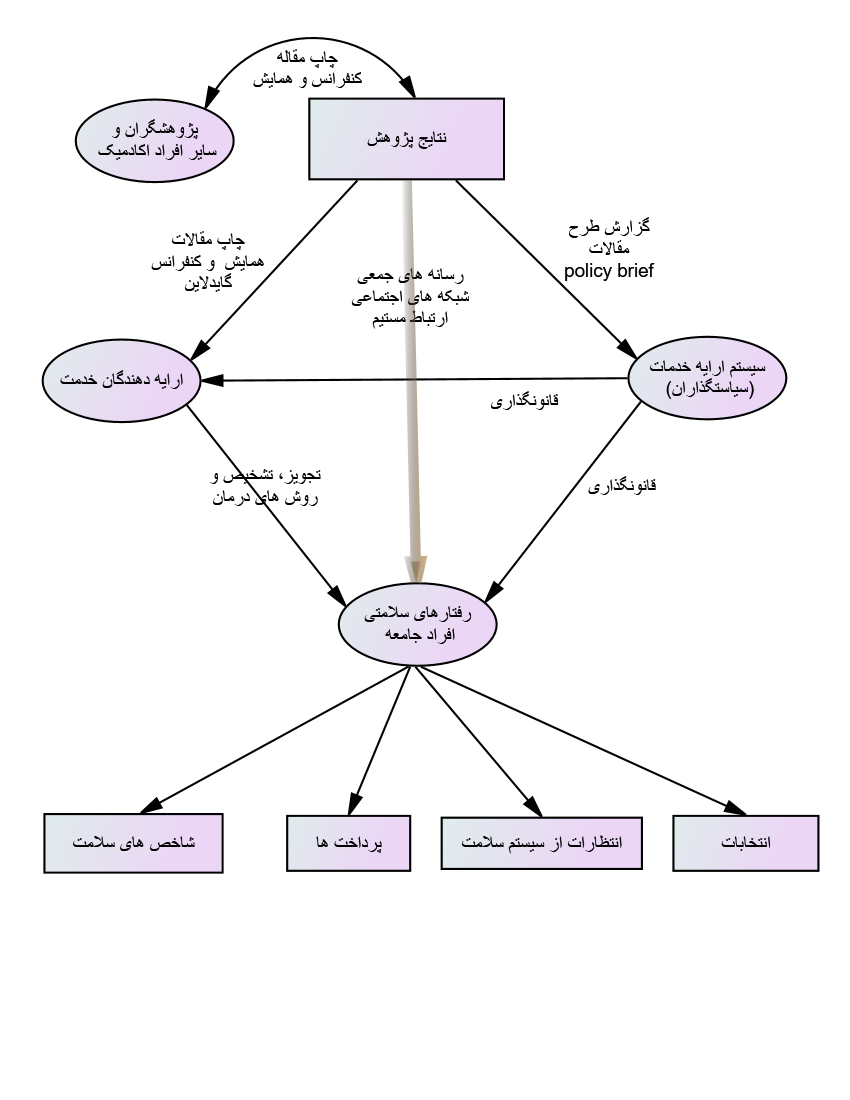 سایر اطلاعات و تعیین کننده ها
Ayat Ahmadi Knowledge Utilization Research Center
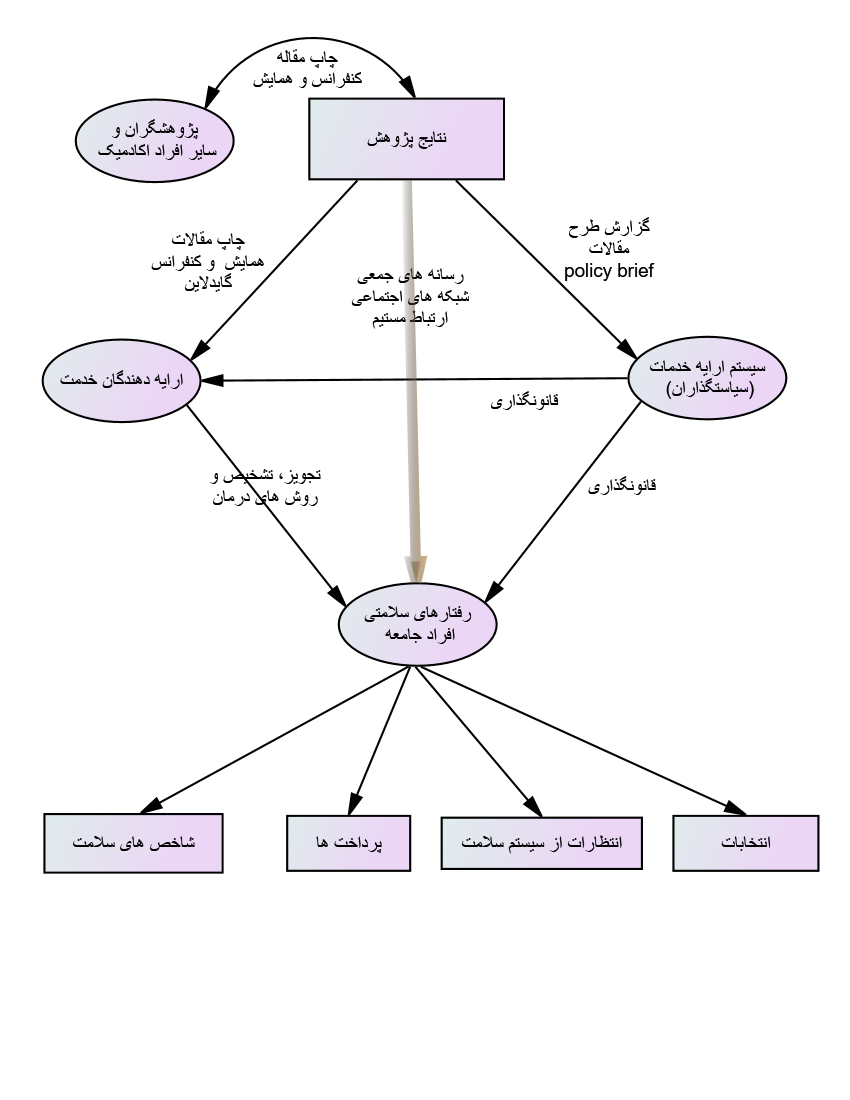 سایر اطلاعات و تعیین کننده ها
موفقیت سیستم سلامت
تجربه  مردم (بیماران)
Ayat Ahmadi Knowledge Utilization Research Center
The ultimate purpose of research is to improve quality of life.
Ayat Ahmadi Knowledge Utilization Research Center
قطعیت پژوهش
Ayat Ahmadi Knowledge Utilization Research Center
آیا پیام هر پژوهش با کیفیتی، مهم است؟
پیام پژوهش با کیفیتی  چقدر مهم است؟
Ayat Ahmadi
Knowledge Utilization Research Center
Levels of Evidence
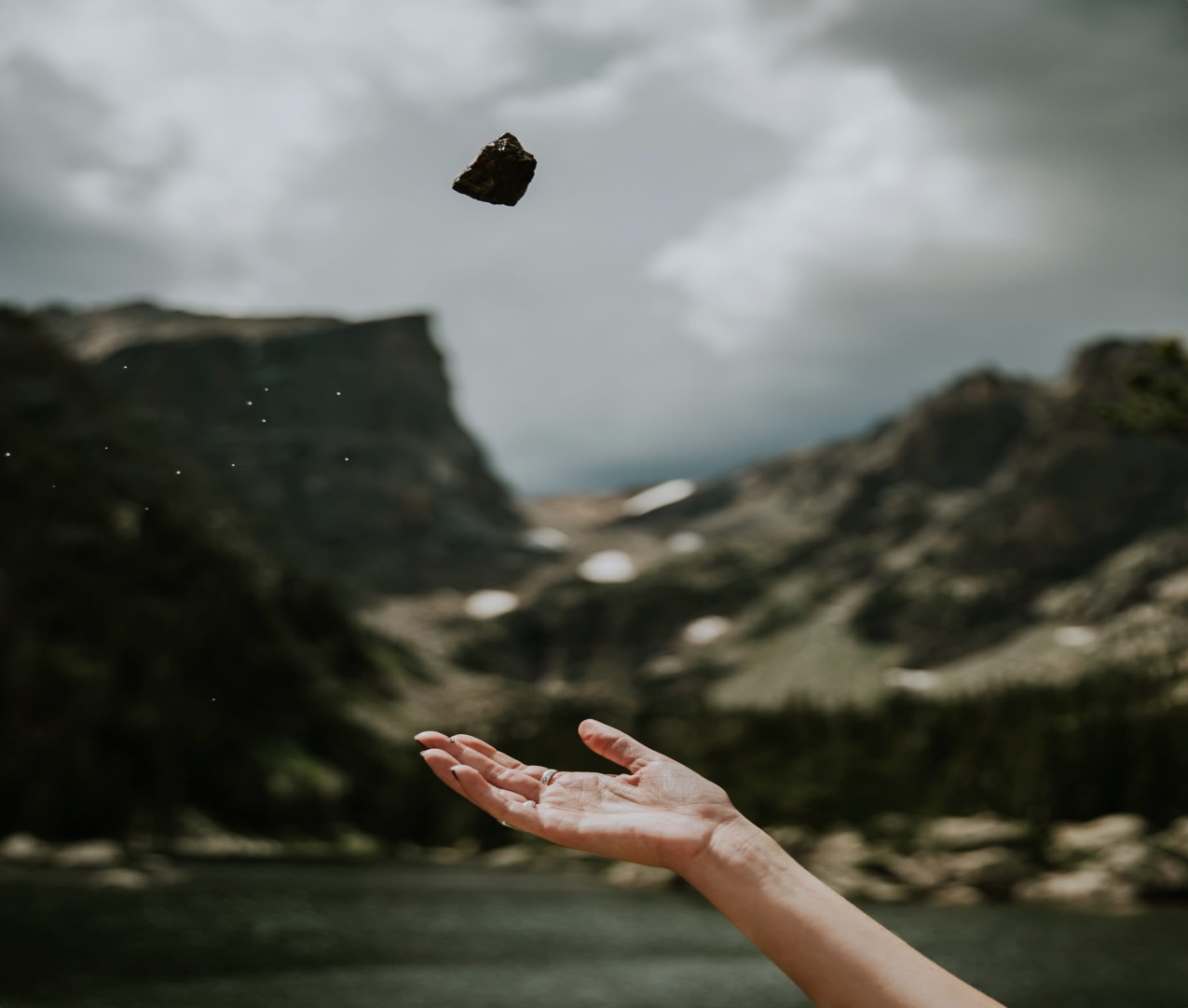 Ayat Ahmadi Knowledge Utilization Research Center
What study design is appropriate?Sterengh of evidence
Level of evidence:
Each study design is assessed according to its place in the research hierarchy. The hierarchy reflects the potential of each study included in the systematic review to adequately answer a particular research question, based on the probability that its design has minimised the impact of bias on the results.
Ayat Ahmadi
Knowledge Utilization Research Center
Evidence pyramid
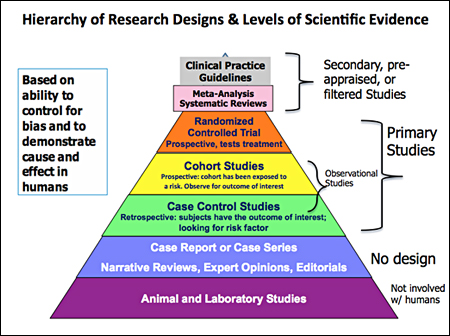 Ayat Ahmadi Knowledge Utilization Research Center
The Context Is the Intervention
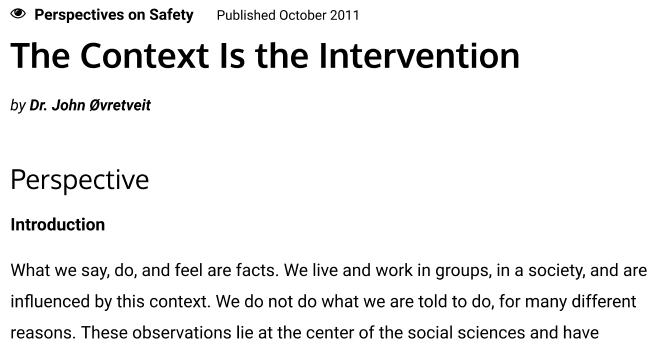 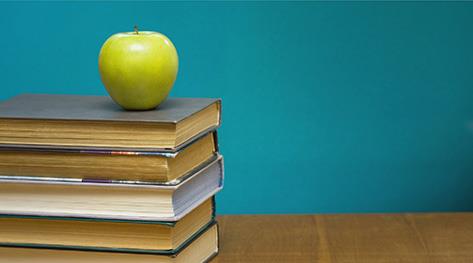 Ayat Ahmadi Knowledge Utilization Research Center
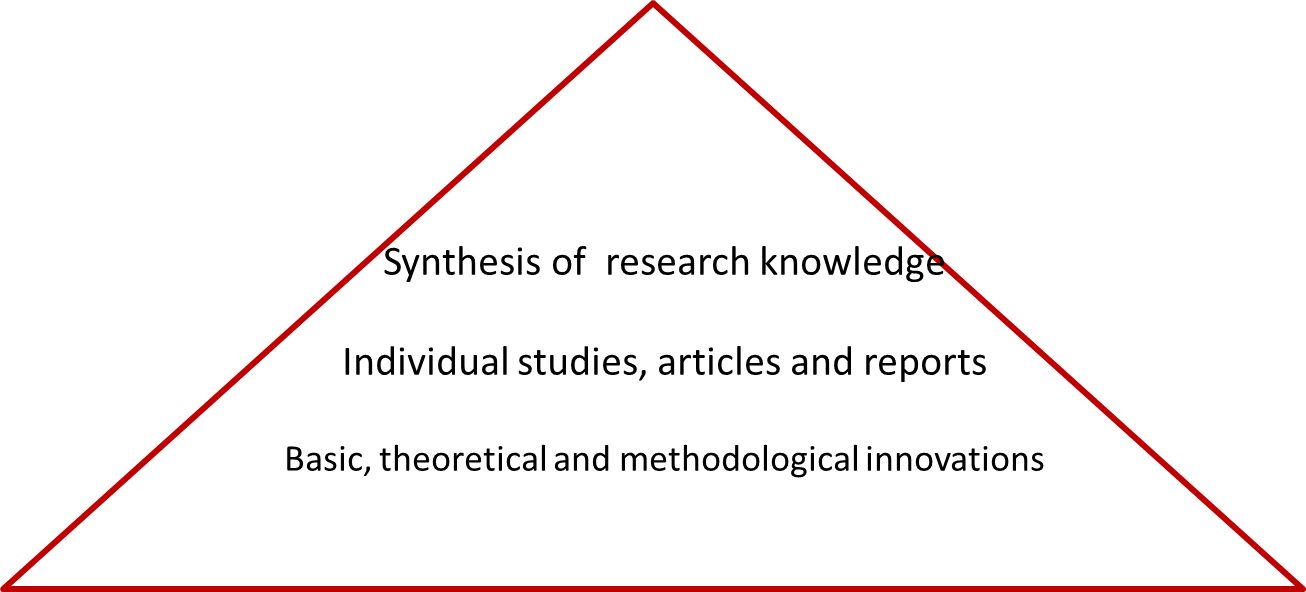 Actionable message
Ayat Ahmadi
Knowledge Utilization Research Center
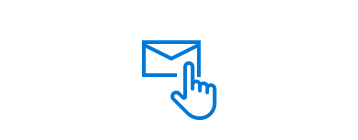 Ayat Ahmadi Knowledge Utilization Research Center
GRADE quality of evidence
System for assessing quality of evidence of a body of evidence based on
study design
criteria for downgrading/upgrading
Methodological limitations
Coherence
Adequacy of data
Relevance
Ayat Ahmadi Knowledge Utilization Research Center
Evidence pyramid
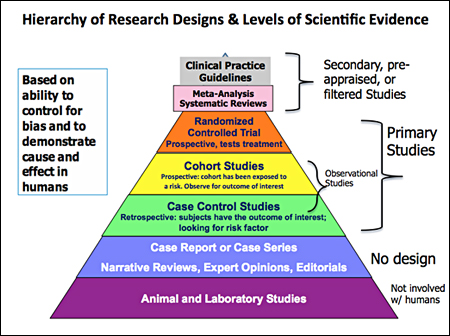 Ayat Ahmadi Knowledge Utilization Research Center
Definitions of the components of the CERQual approach
Ayat Ahmadi Knowledge Utilization Research Center
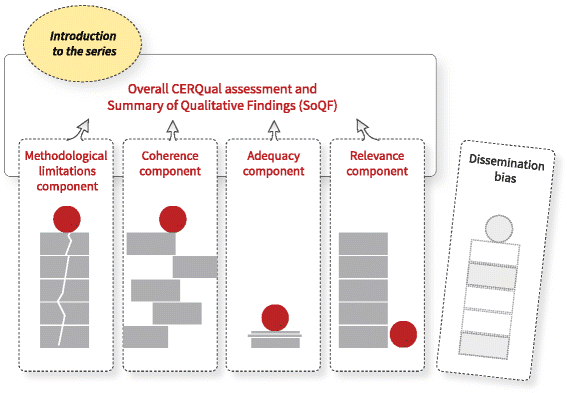 Ayat Ahmadi Knowledge Utilization Research Center
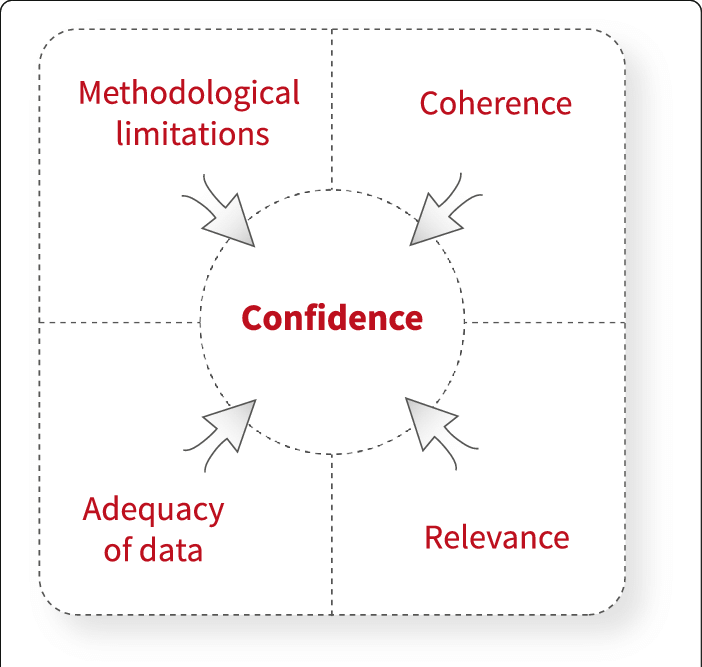 Ayat Ahmadi Knowledge Utilization Research Center
GRADE quality of evidence
Definition: The degree of confidence in an estimate of effect.
Ayat Ahmadi Knowledge Utilization Research Center
Three factors for upgrading
Large or very large effects are less likely to be spurious
+1 if relative risk reduction ≤ 0.5 or risk ratio ≥ 2 
+2 if relative risk reduction ≤ 0.8 or risk ratio ≥ 5

Evidence of dose-response gradient
+1 if dose-response gradient observed
If effect observed: All plausible residual confounding and biases would have reduced effectIf no effect observed: All plausible residual confounding and biases would have increased the effect
+1 if appropriate direction of residual confounding and biases
Ayat Ahmadi Knowledge Utilization Research Center
Researchers might counter that research doesn’t always lend itself to neat solutions and succinct bottom lines; phrases such as “appears to be,” “possible,” or “has a tendency to” may be necessary because of a study’s complexity or scientific preciseness.
Ayat Ahmadi Knowledge Utilization Research Center
چگونه یک خبر منتج از پژوهش بنویسیم
Ayat Ahmadi Knowledge Utilization Research Center
“Saying the right things”
Ayat Ahmadi Knowledge Utilization Research Center
“Saying the right things” works best when “saying things right”
Ayat Ahmadi Knowledge Utilization Research Center
آیا نوشابه های حاوی قند باعث سرطان می شوند؟
به گفته پژوهشگران فرانسوی نوشیدنی‌های حاوی قند از جمله آبمیوه و نوشیدنی‌های گازدار احتمالا خطر ابتلا به سرطان را افزایش می‌دهند. این محققان در نتیجه تحقیقی پنج ساله بر روی بیش از یکصد هزار نفر به چنین نتیجه‌ای رسیده‌اند. این تیم تحقیقاتی در دانشگاه سوربن پاریس تاثیر میزان قند خون را عامل این مسئله دانسته‌اند. نتایج این تحقیق در ژورنال پزشکی بریتانیا چاپ شده است.این تحقیقات با نتیجه قطعی و قابل استناد فاصله زیادی دارد و متخصصان خواستار انجام تحقیقات بیشتر در این زمینه شده‌اند. محققان آن را به عنوان نوشیدنی با بیش از ۵ درصد قند تعریف کردند. براساس این تحقیق، نوشیدن روزی ۱۰۰ میلی لیتر بیشتر نوشیدنی حاوی قند، حدود دو قوطی در هفته، خطر ابتلا به سرطان را تا ۱۸ درصد افزایش می‌دهد.
دکتر ماتیلدا توویر یکی از پژوهشگران این تیم تحقیقاتی: "چاقی و وزنی که در نتیجه مصرف بیش از حد نوشابه‌های حاوی قند بدست می‌آید.، مطمئنا در این زمینه نقش دارد، اما نمی‌تواند کل این ارتباط را توضیح دهد.“ اعضای این تیم تحقیقاتی می‌گویند که تحقیق آن‌ها گواه دیگری است که افزایش مالیات بر نوشیدنی‌های حاوی قند، ایده خوبی است.
Ayat Ahmadi Knowledge Utilization Research Center
نوشیدنی‌های حاوی قند از جمله آبمیوه و نوشیدنی‌های گازدار احتمالا خطر ابتلا به سرطان را افزایش می‌دهند.
به گفته پژوهشگران فرانسوی نوشیدنی‌های حاوی قند از جمله آبمیوه و نوشیدنی‌های گازدار احتمالا خطر ابتلا به سرطان را افزایش می‌دهند. محققان آن را به عنوان نوشیدنی با بیش از ۵ درصد قند تعریف کردند. براساس این تحقیق، نوشیدن روزی ۱۰۰ میلی لیتر بیشتر نوشیدنی حاوی قند، حدود دو قوطی در هفته، خطر ابتلا به سرطان را تا ۱۸ درصد افزایش می‌دهد. این محققان در نتیجه تحقیقی پنج ساله بر روی بیش از یکصد هزار نفر به چنین نتیجه‌ای رسیده‌اند. این تیم تحقیقاتی در دانشگاه سوربن پاریس تاثیر میزان قند خون را عامل این مسئله دانسته‌اند. نتایج این تحقیق در ژورنال پزشکی بریتانیا چاپ شده است. این تحقیقات با نتیجه قطعی و قابل استناد فاصله زیادی دارد و متخصصان خواستار انجام تحقیقات بیشتر در این زمینه شده‌اند. 
دکتر ماتیلدا توویر یکی از پژوهشگران این تیم تحقیقاتی: "چاقی و وزنی که در نتیجه مصرف بیش از حد نوشابه‌های حاوی قند بدست می‌آید.، مطمئنا در این زمینه نقش دارد، اما نمی‌تواند کل این ارتباط را توضیح دهد.“ اعضای این تیم تحقیقاتی می‌گویند که تحقیق آن‌ها گواه دیگری است که افزایش مالیات بر نوشیدنی‌های حاوی قند، ایده خوبی است.
Ayat Ahmadi Knowledge Utilization Research Center
Ayat Ahmadi Knowledge Utilization Research Center
Ayat Ahmadi Knowledge Utilization Research Center
Ayat Ahmadi Knowledge Utilization Research Center
Don’t overestimate the reader’s knowledge and don’t underestimate the reader’s intelligence. Don’t try to tell all you know. Leave some over for another time. Don’t leave out the human interest. Your reader is a human being even if you are only a scientist.Don’t say, “this discovery is interesting”Don’t think you must leave out all the technical terms. Use them whenever necessary without apology, and if possible without definition.
Ayat Ahmadi Knowledge Utilization Research Center
Ayat Ahmadi Knowledge Utilization Research Center
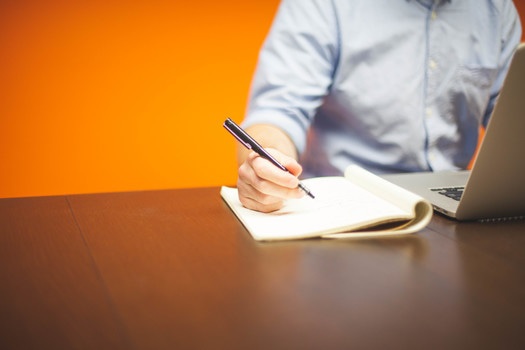 Take home messages
Ayat Ahmadi Knowledge Utilization Research Center
هر پژوهش با کیفیتی باید بتواند به تنهایی یا در کنار مجموعه ای از پژوهش های مشابه، منجر به یک تغییر شود یا از یک تغییر مضر پیشگیری نماید.
Ayat Ahmadi Knowledge Utilization Research Center
یک پژوهش با کیفیت نه تنها از روش های درست و علمی برای اجرا و نتیجه گیری استفاده می کند، بلکه دارای پیام روشن، مخاطب مشخص است
Ayat Ahmadi Knowledge Utilization Research Center
Ayat Ahmadi Knowledge Utilization Research Center
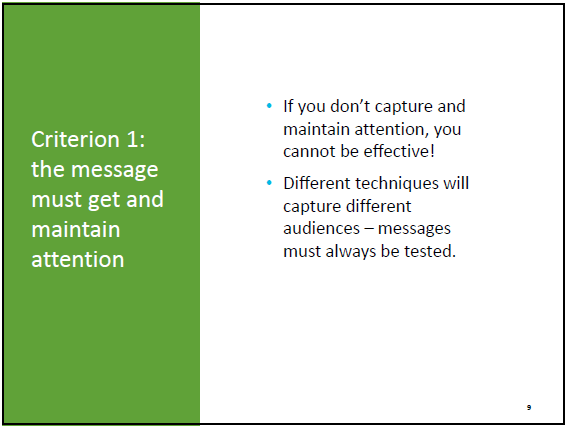 Ayat Ahmadi Knowledge Utilization Research Center
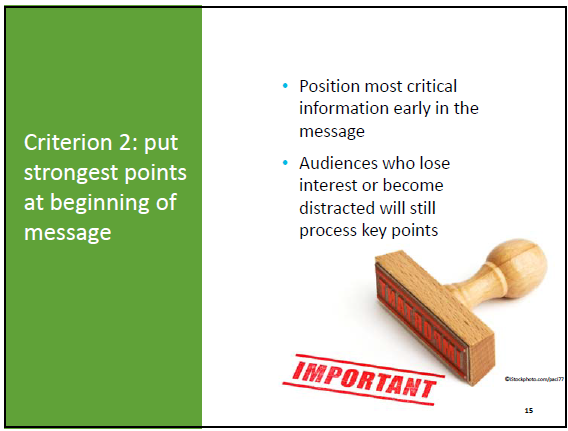 Ayat Ahmadi Knowledge Utilization Research Center
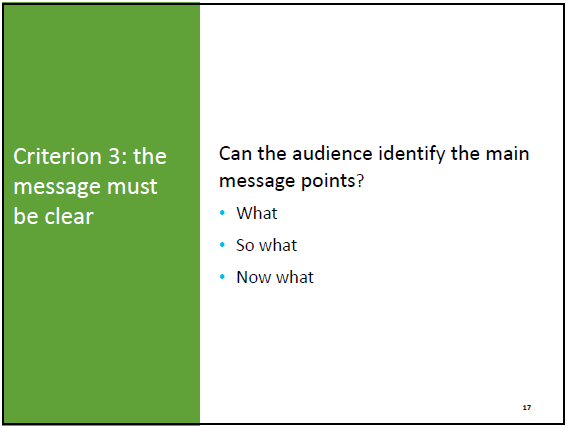 Ayat Ahmadi Knowledge Utilization Research Center
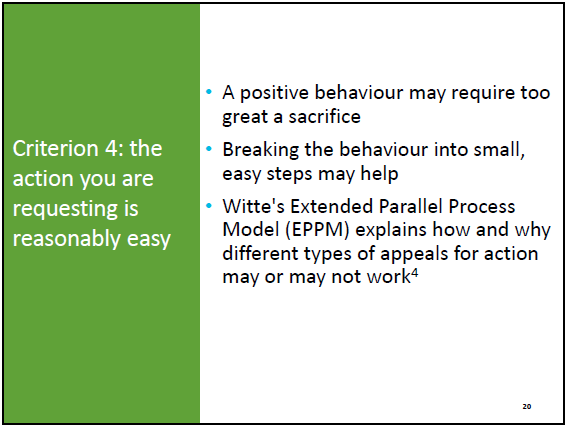 Ayat Ahmadi Knowledge Utilization Research Center
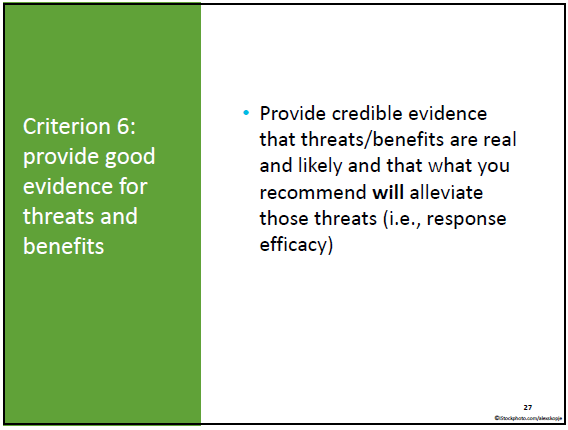 Ayat Ahmadi Knowledge Utilization Research Center
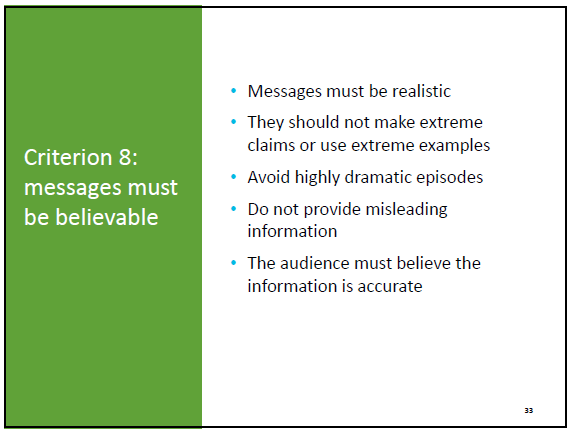 Ayat Ahmadi Knowledge Utilization Research Center
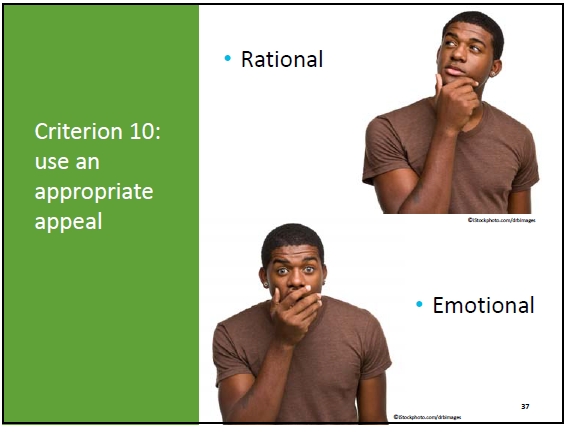 Ayat Ahmadi Knowledge Utilization Research Center
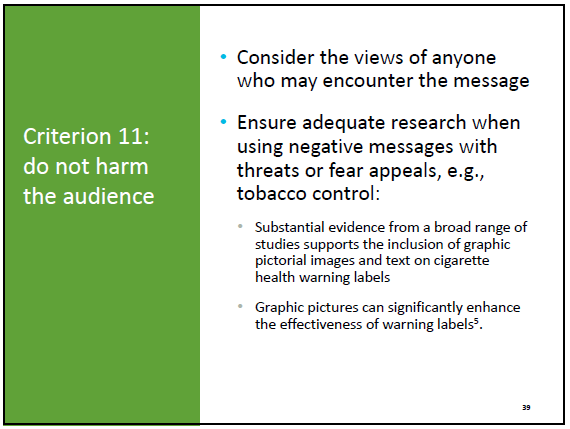 Ayat Ahmadi Knowledge Utilization Research Center